SUCESIONESY SERIES
Sucesiones numéricas
Es una aplicación del conjunto de los números Naturales en los Reales o Complejos.

Ejemplo: La sucesión de los números pares

                    Imagen:  an  2, 4, 6, 8, 10, 12, 14, 16, …..		

                     Dominio: n   1  2   3  4  5    6    7    8
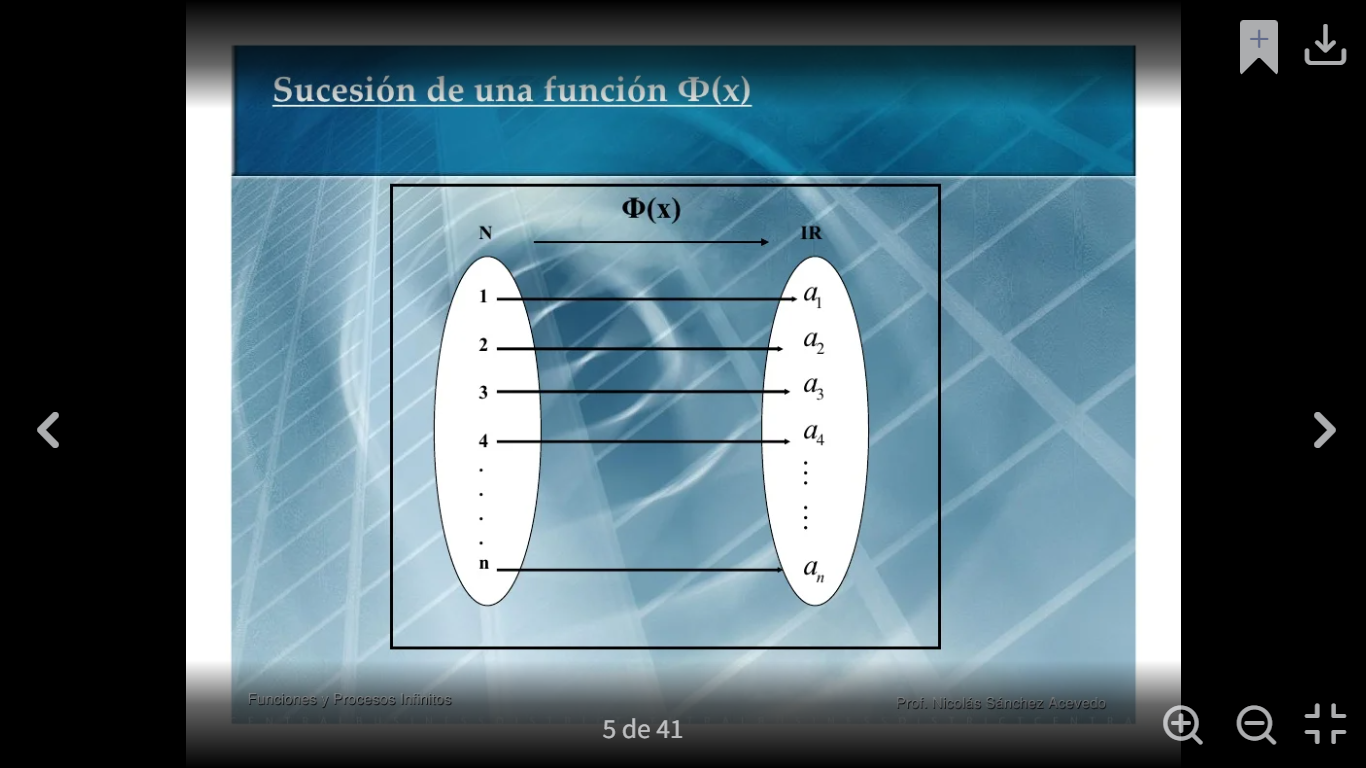 Imagen
Dominio
S:        2   4   6   8   10  …
Sucesiones numéricas
Representan listas ordenadas de elementos.

Se  define como una  función de un subconjunto de los  Naturales  en uno S (Real o Complejo). Usamos la notación  an para designar la imagen del entero n.  Llamamos  an al término de la sucesión.

Ejemplo:

Subconjunto   de   N:        1   2   3   4   5   …
MPIE - FRRq - UTN
Término general de una sucesión
Representa un término cualquiera de la sucesión
a) Una ley de formación, la fórmula del término general, an , permite determinar cualquier término de la sucesión.
Ejemplos:
En la sucesión de los números pares: 2, 4, 6, 8, …   
El término general es: an = 2n
En la sucesión: 1, 4, 9, 16, 25, …
El término general es: an = n2
En la sucesión de los números impares: 1, 3, 5, 7, …
El término general es: an = 2n -1
Término general de una sucesión
b) Dando suficientes términos iniciales para establecer un patrón. 

     1, 4, 7, 10, 13, 16, …

                        an= 1  ,                   an+1 =an + 3
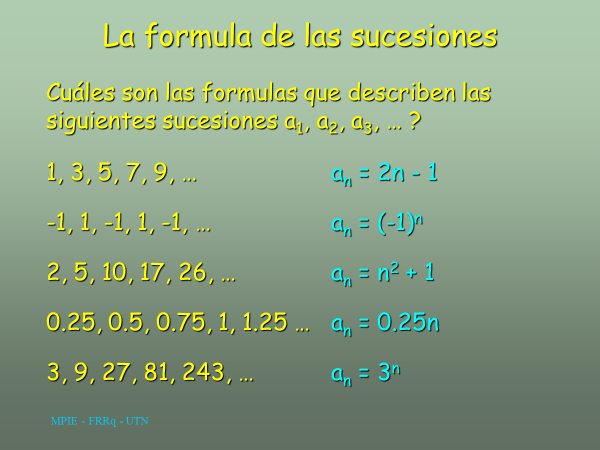 Sucesiones recurrentes
Los términos de estas sucesiones se obtienen a partir de los anteriores.


Ejemplo: La sucesión de Fibonacci

1, 1, 2, 3, 5, 8, 13, …

¿Cuál es la ley de formación?
Cada término es la suma de los dos anteriores: 

                 a1= 1,      a2= 1,               an= an-1+ an-2
Sucesiones aritméticas
Son sucesiones el las que cada término se obtiene a partir del anterior sumándole una cantidad constante llamada, d, diferencia.

¿Cuál es la sucesión si el primer término, a1 = 3 y la diferencia, d = 2 ?:
3, 5, 7, 9, 11, 13, 15, …

Cuál es la diferencia de la siguiente sucesión aritmética:
1, 5, 9, 13, 17, 21, 25, …
d = 4
Ejemplos de sucesiones aritméticas
En la sucesión numérica del número de cuadrados azules. ¿Cuál es el valor del primer término? ¿Cuál es la diferencia? 







En la sucesión numérica del número de cuadrados verdes. ¿Cuál es el valor del primer término? ¿Cuál es la diferencia?
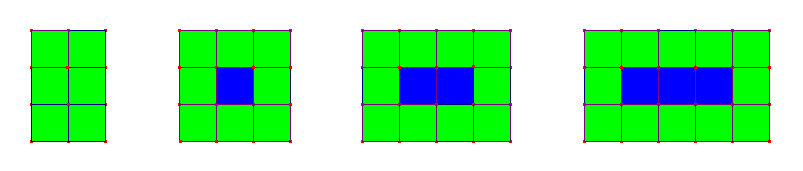 Sucesiones geométricas
Son sucesiones en las que cada término se obtiene a partir del anterior multiplicándolo por una cantidad constante llamada, r, razón.

Cuál es la sucesión si el primer término, a1 = 3 y la razón, r = 2:
3, 6, 12, 24, 48, 96,192, …
Cuál es la razón de la siguiente progresión geométrica:
2, 6, 18, 54, 162, 486, …
r = 3
En una sucesión geométrica el cociente entre dos términos consecutivos es una constante.
Sucesiones geométricas crecientes, decrecientes y oscilantes
Una sucesión geométrica es creciente si su razón r  es mayor que 1
Por ejemplo la sucesión de los múltiplos de 3:
3, 9, 27, 81, 243, …

Una sucesión geométrica es decreciente si su razón r  es mayor que 0 y menor que 1
Por ejemplo la sucesión con r = 1/2 y a1 = 1:
 1, 1/2, 1/4, 1/8, …. 

Una sucesión geométrica es oscilante si su razón r  es un número negativo
Por ejemplo la sucesión con r = -1 y a1 = 1:
1, -1, 1, -1, 1, -1. …
Sucesiones convergentes y divergentes
Una sucesión converge a L : 



Si para cada número positivo Ɛ; existe en correspondencia un número positivo N, tal que para
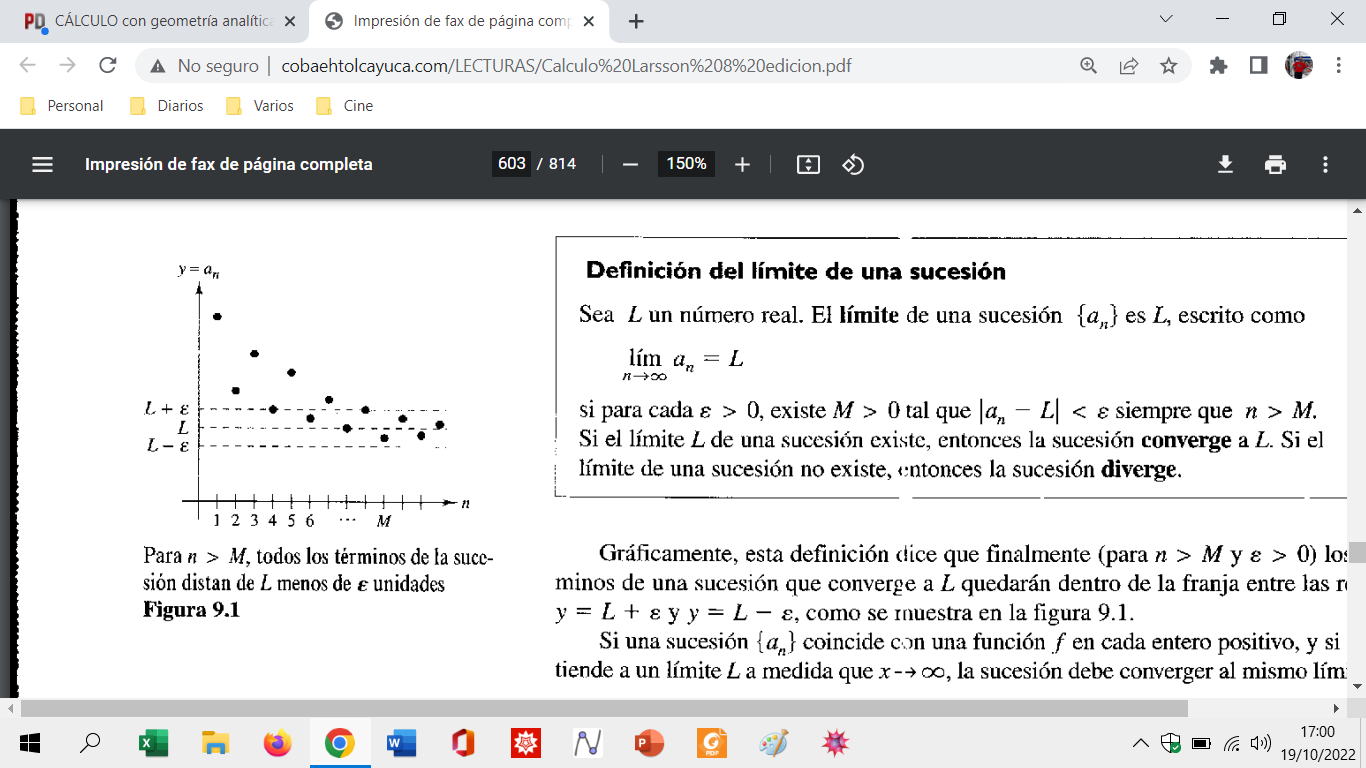 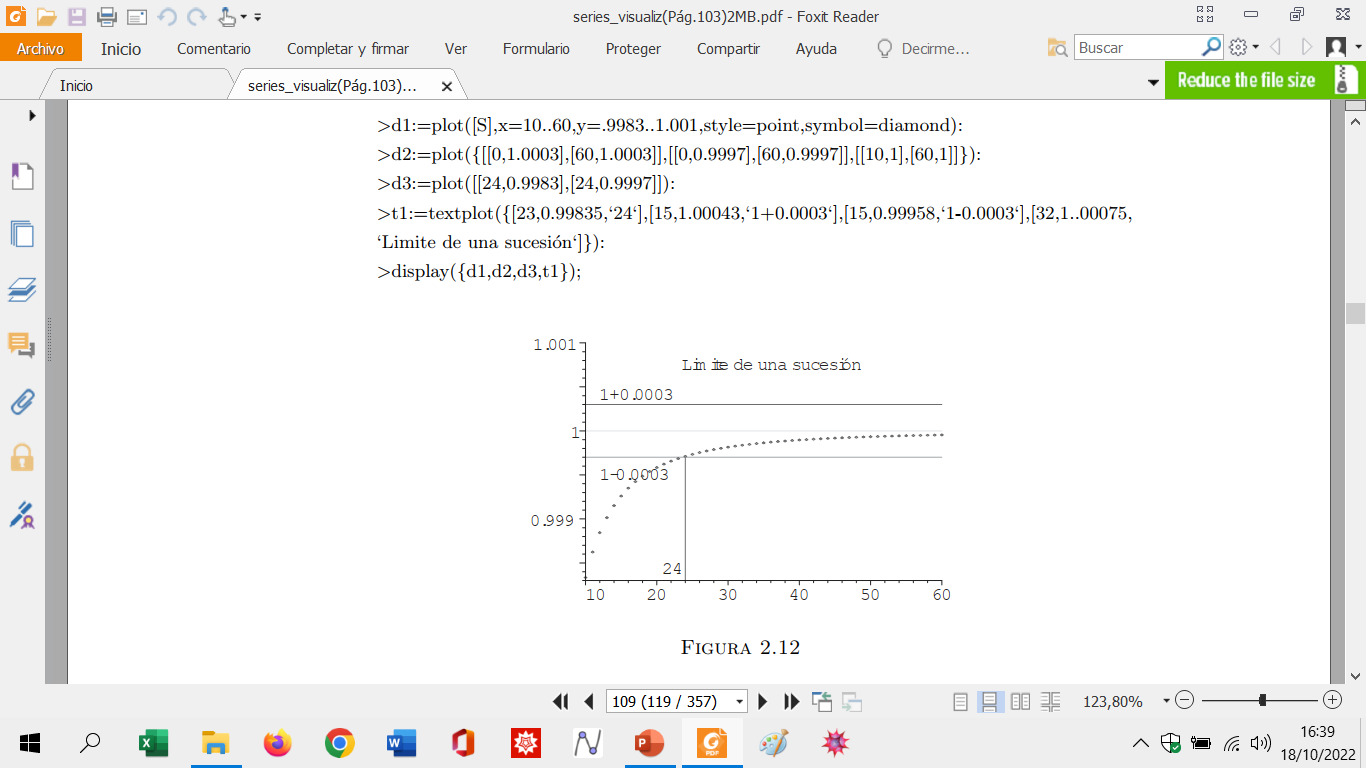 La sucesión a(n)=1/n es convergente a 0. Sus primeros términos son
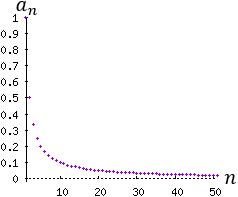 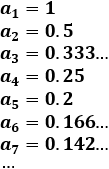 Sucesiones convergentes y divergentes
En caso de no cumplirse con lo anterior, se dice que la sucesión es divergente. 

Por Infinitud
                            1, 4, 7, 10, 13, 16, …
Por oscilación

                            1, -1, 1, -1, 1, -1. …
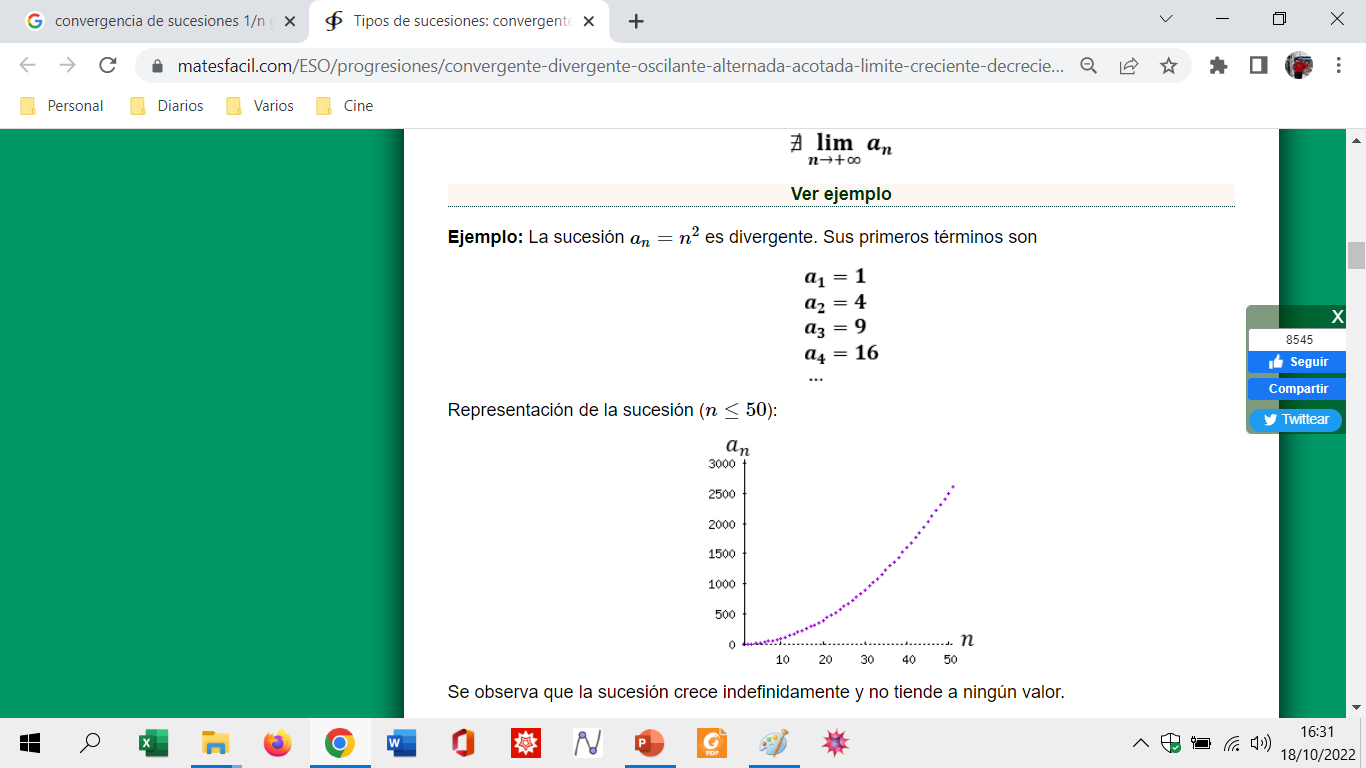 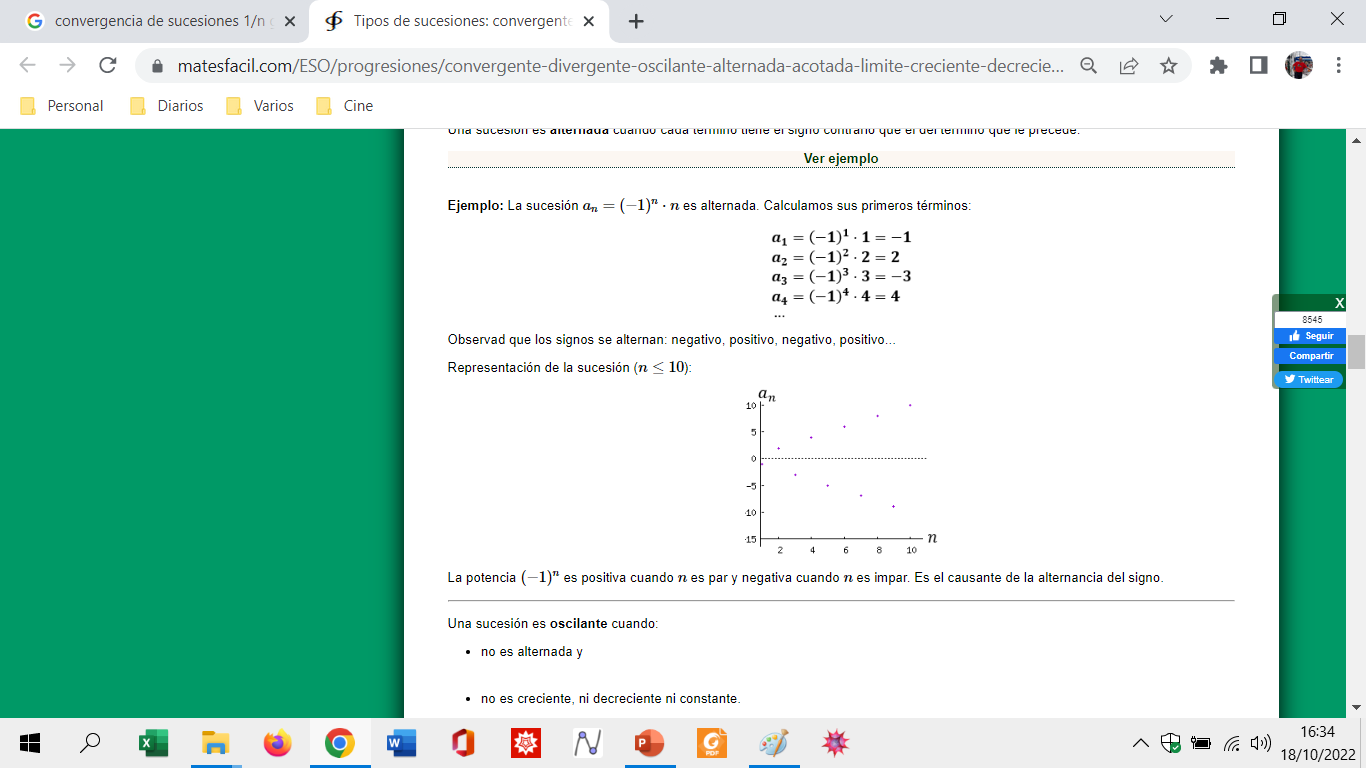 Sucesión divergente
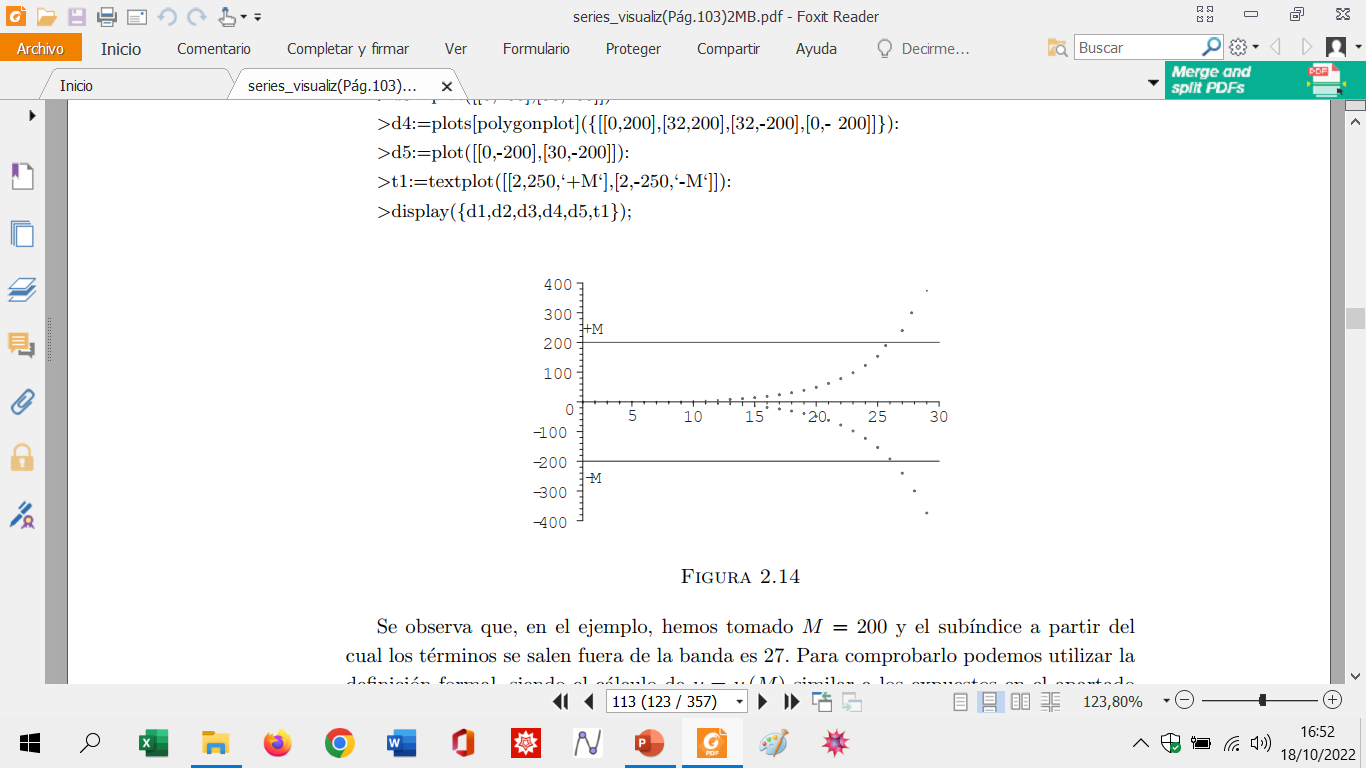 Representación gráfica
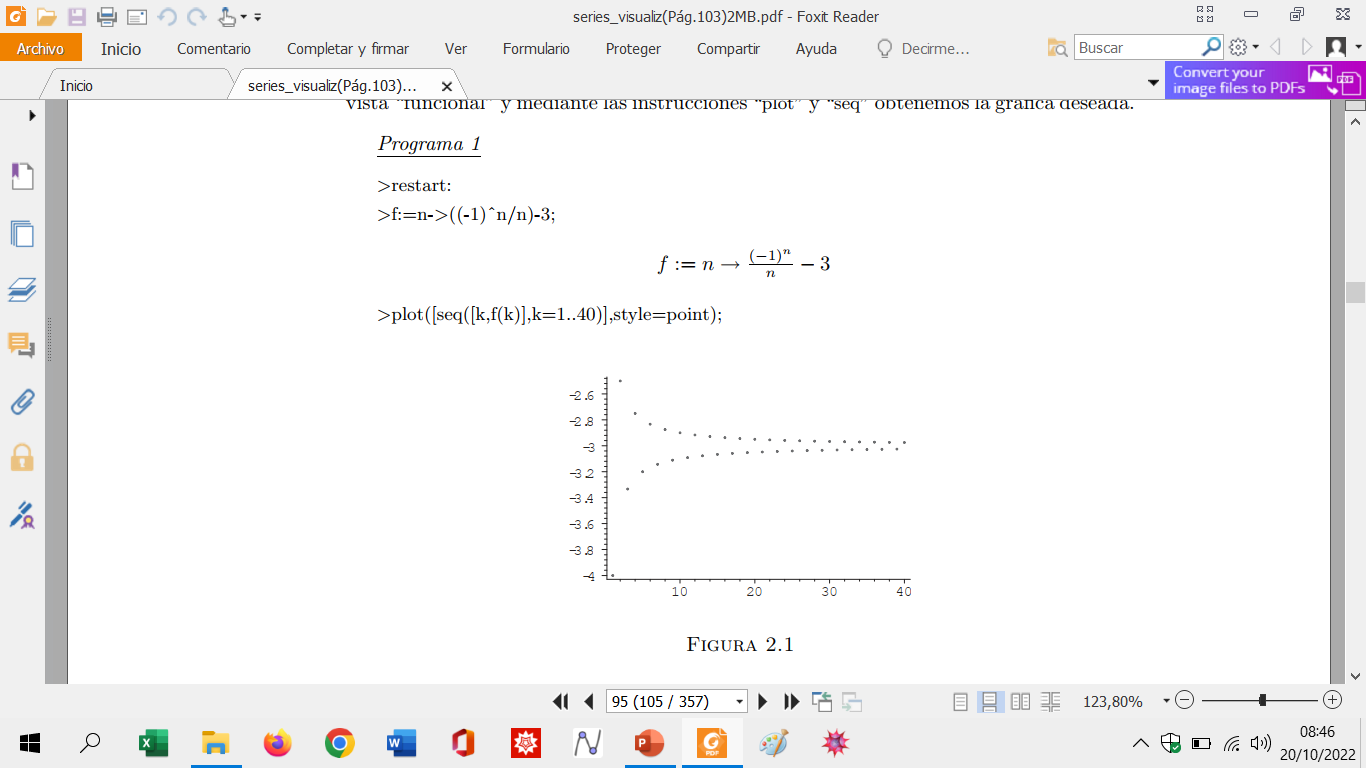 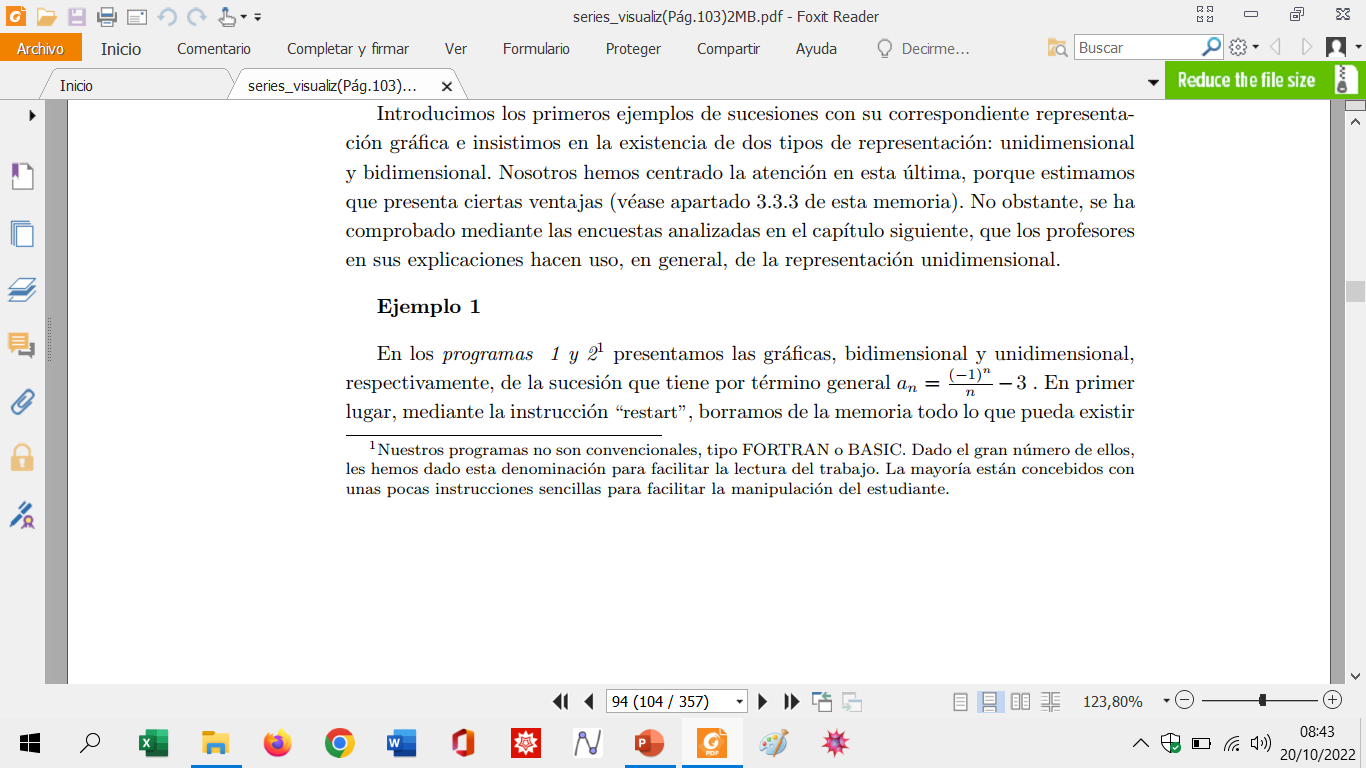 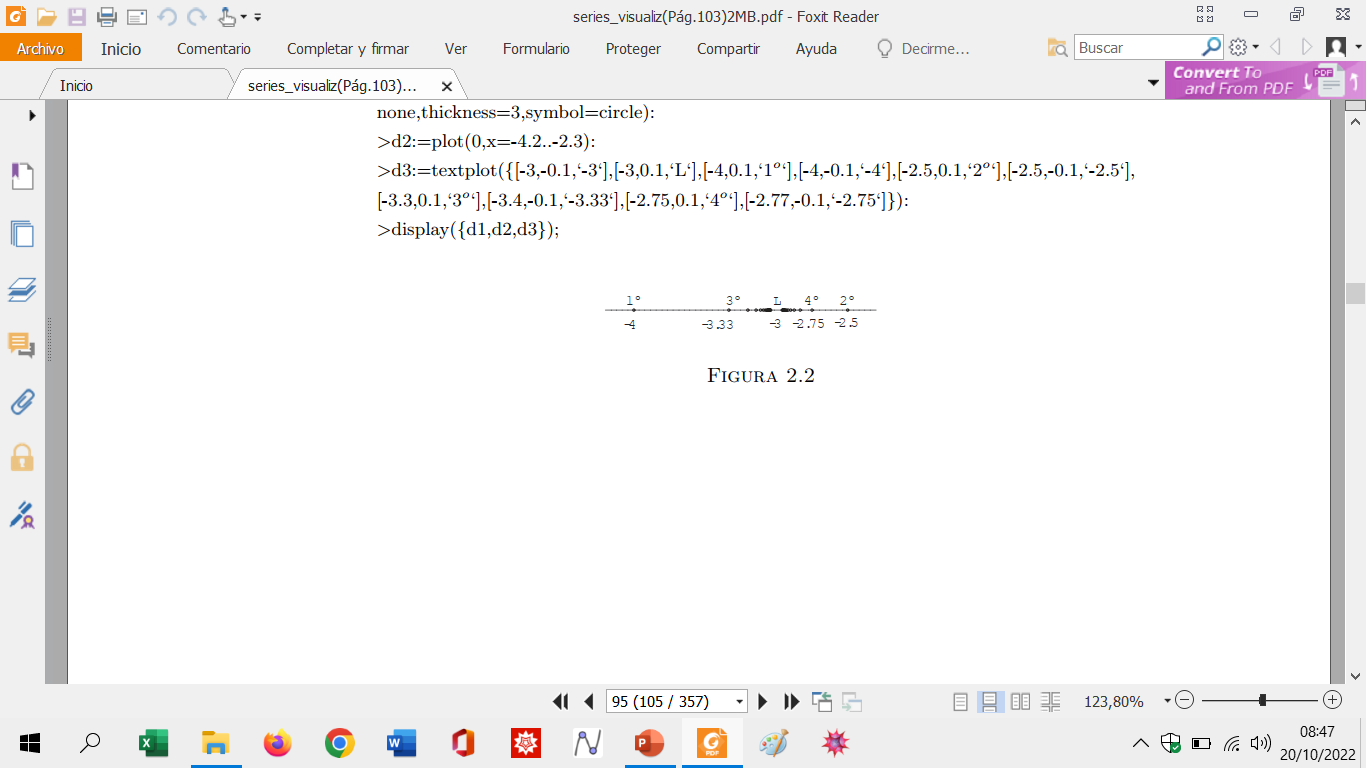 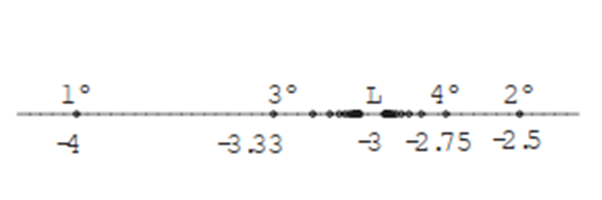 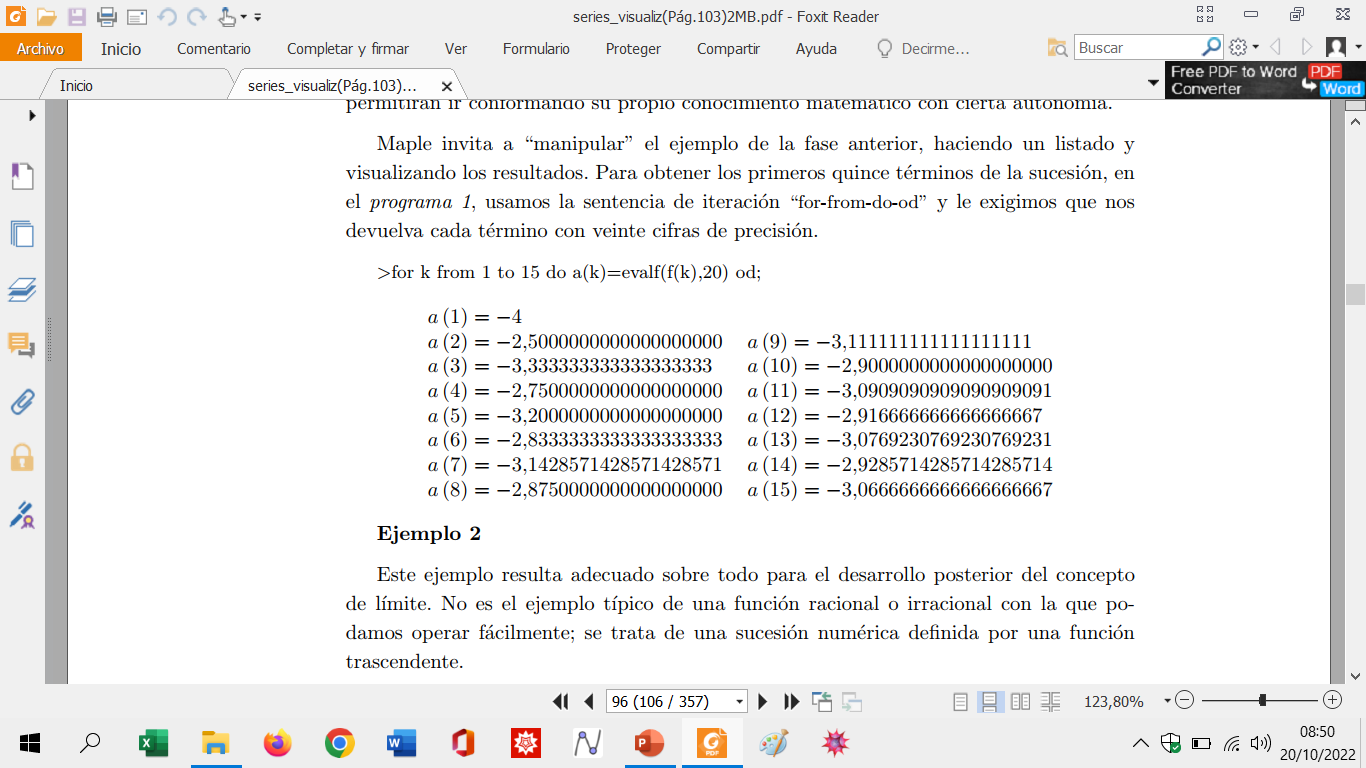 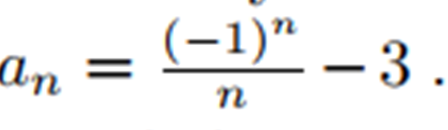 Series numéricas
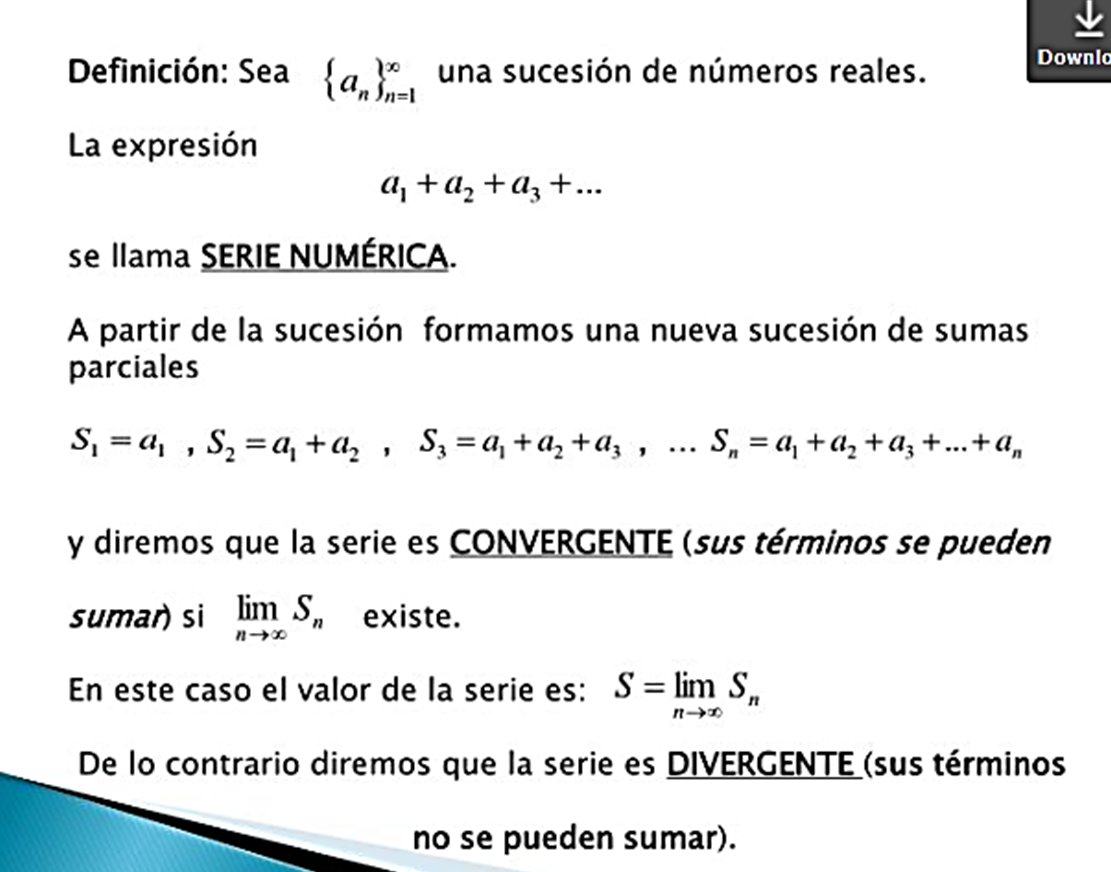 Series numéricas
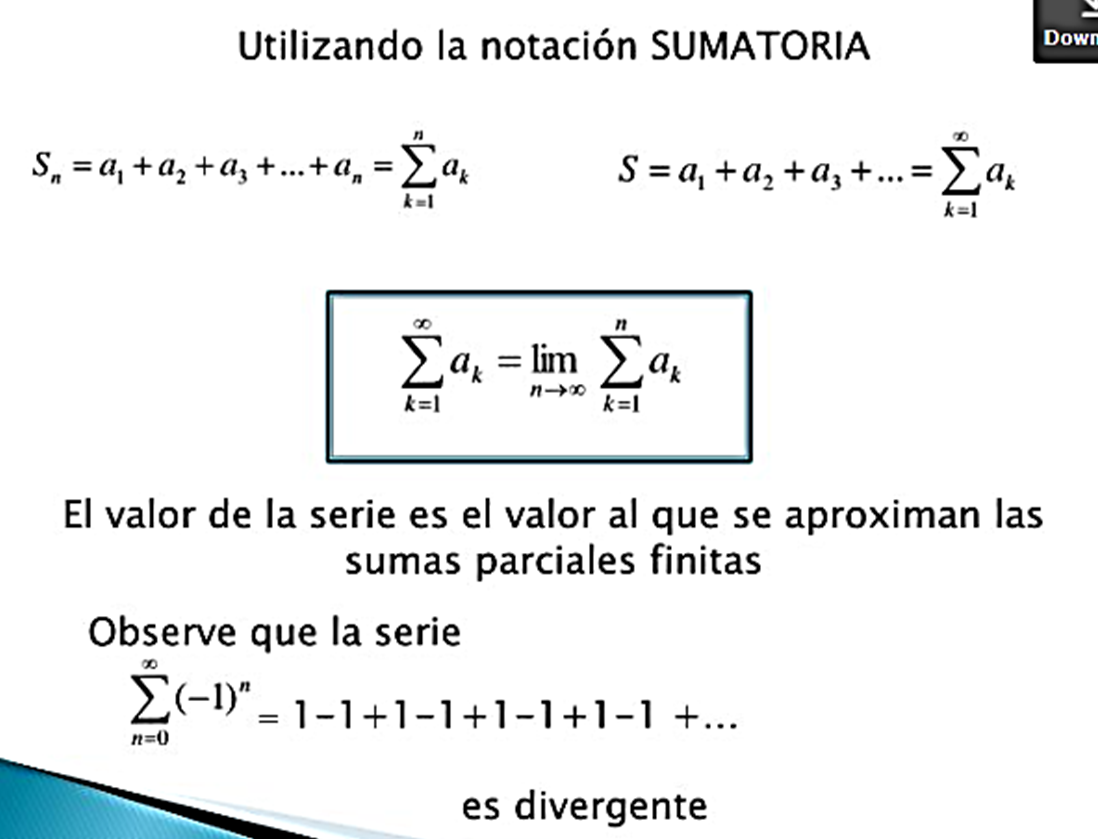 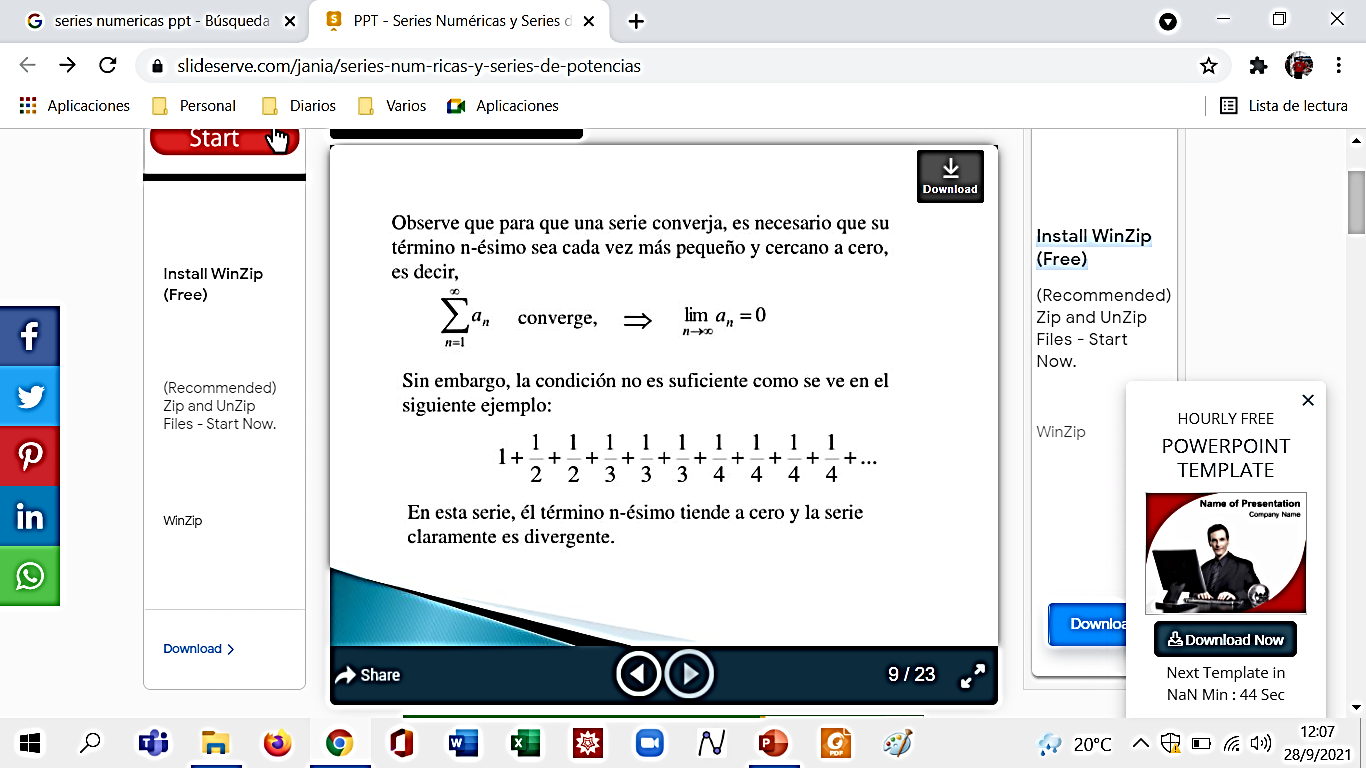 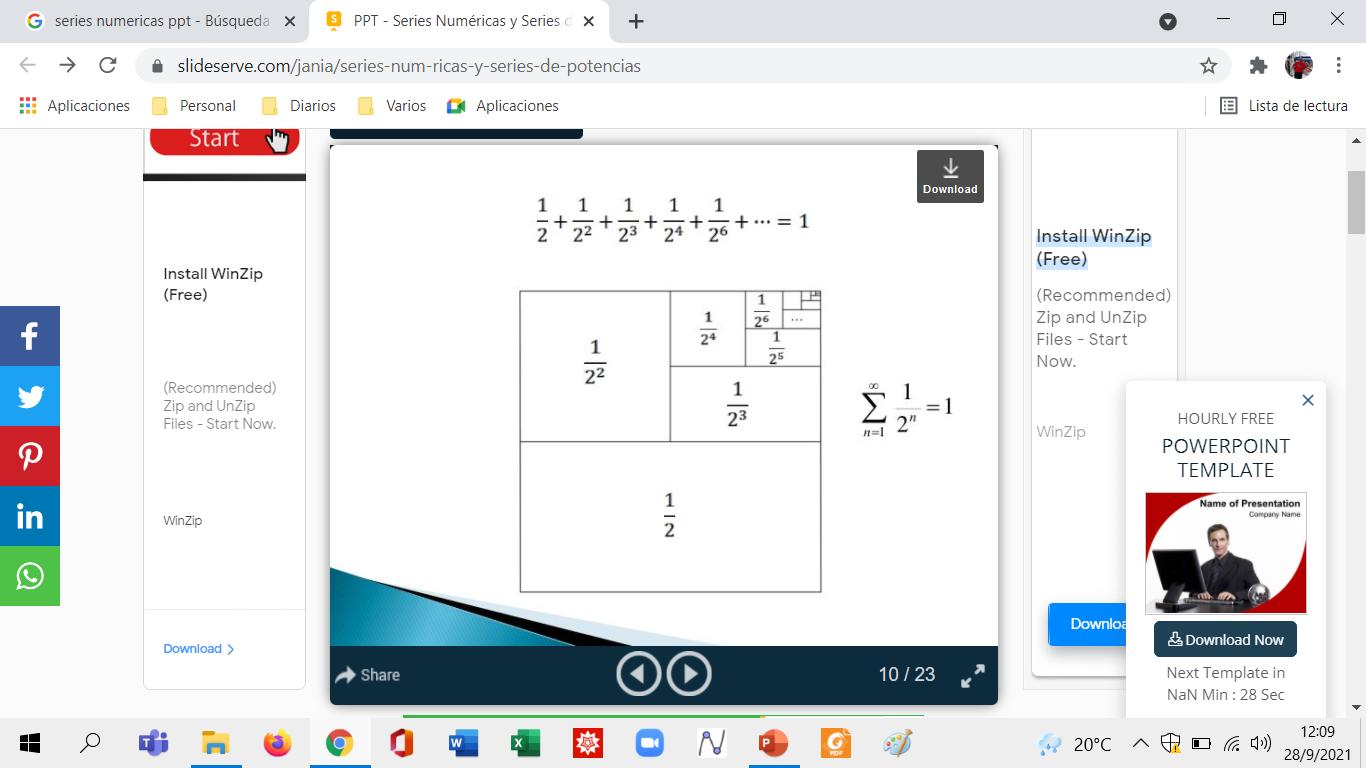 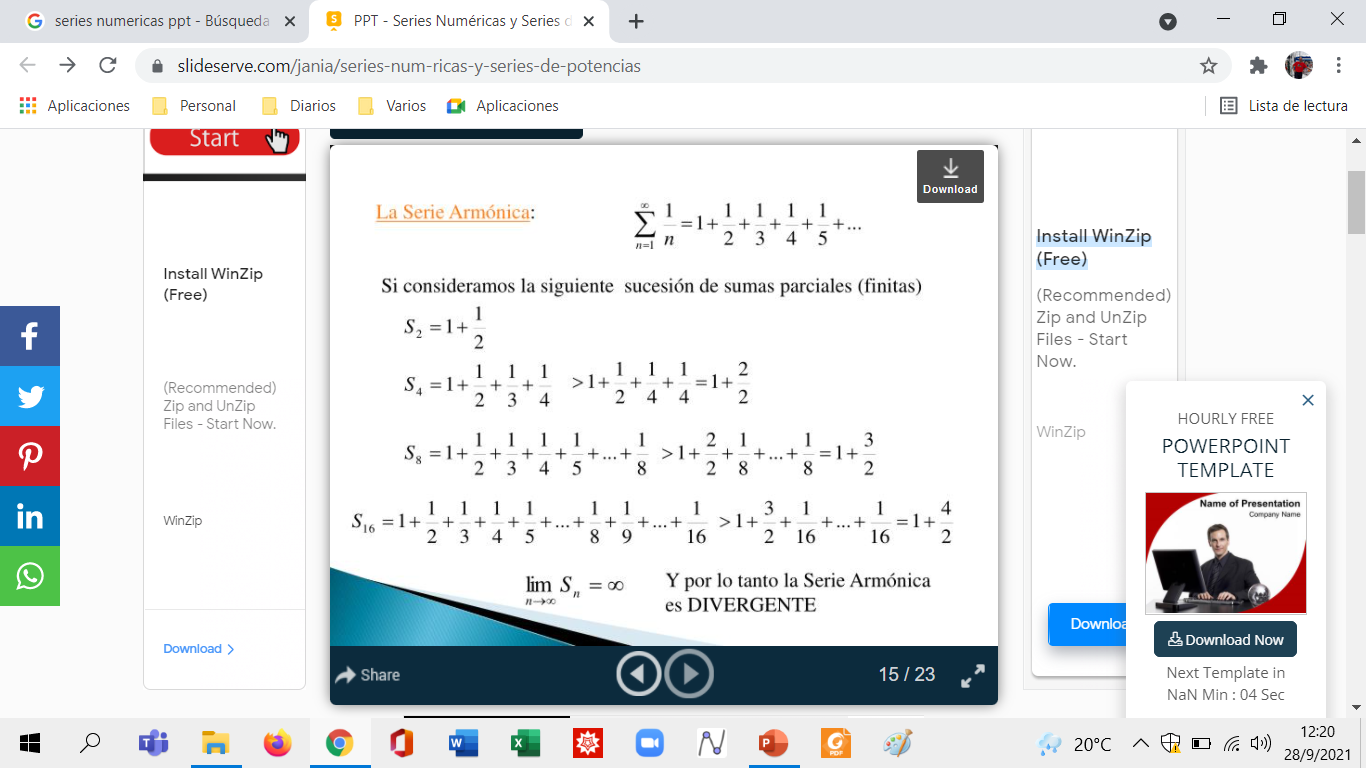 Sucesiones de funciones
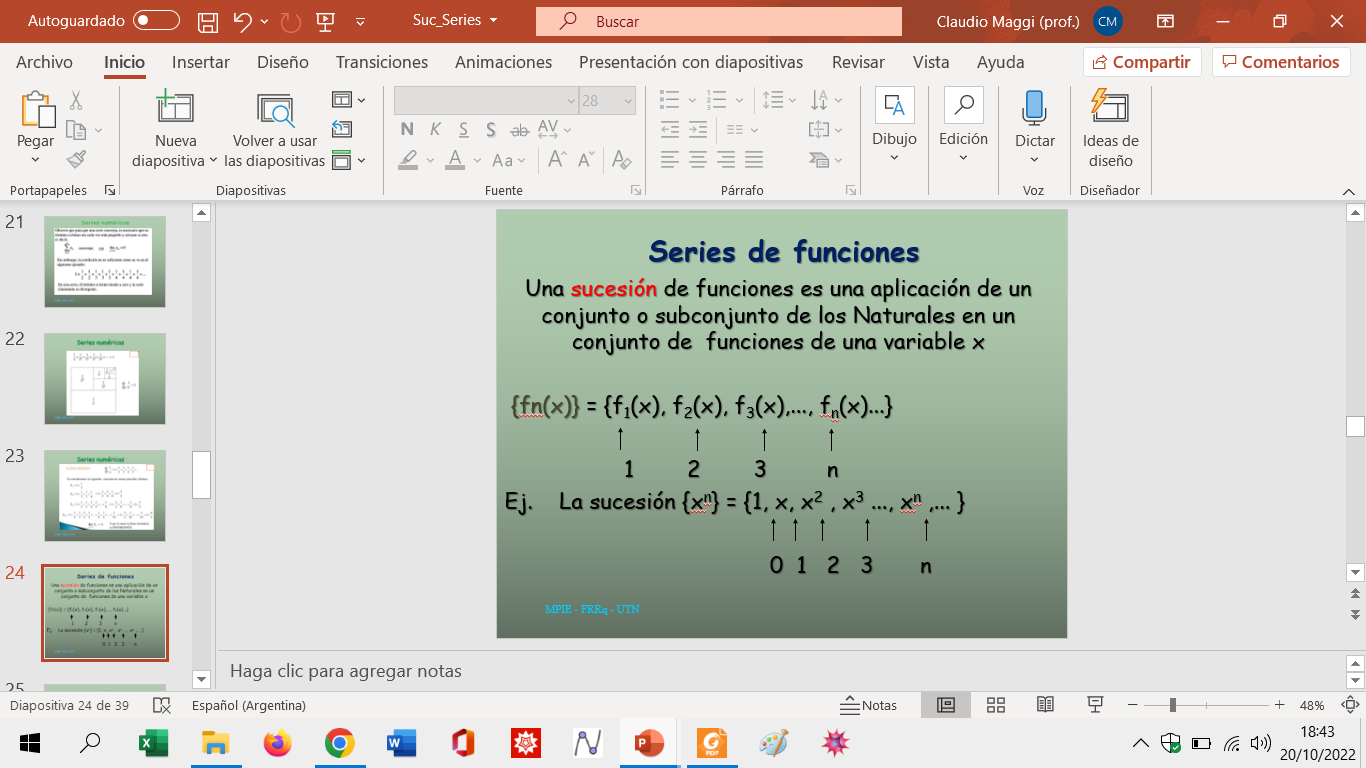 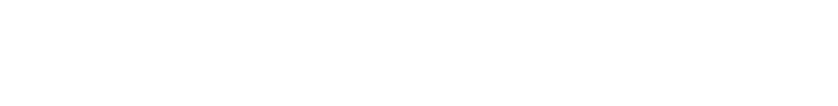 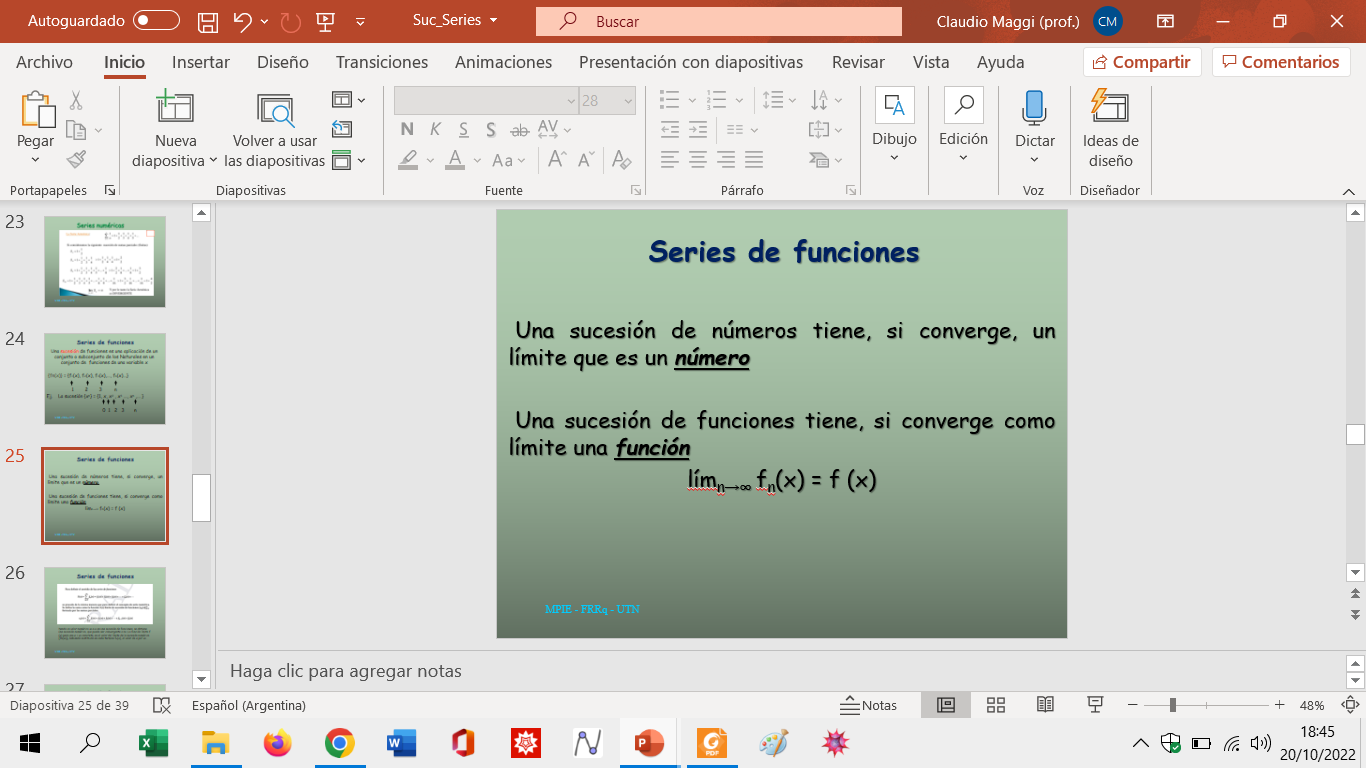 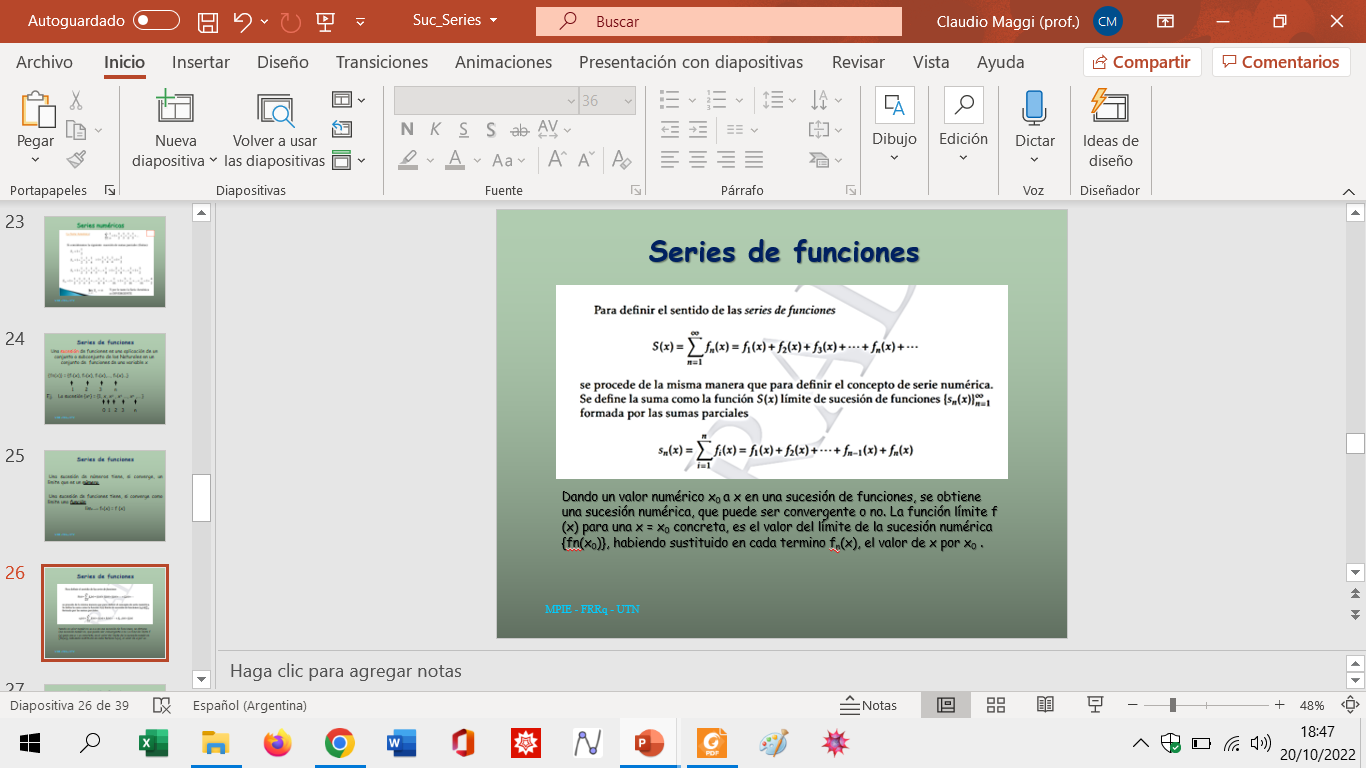 Series de potencias
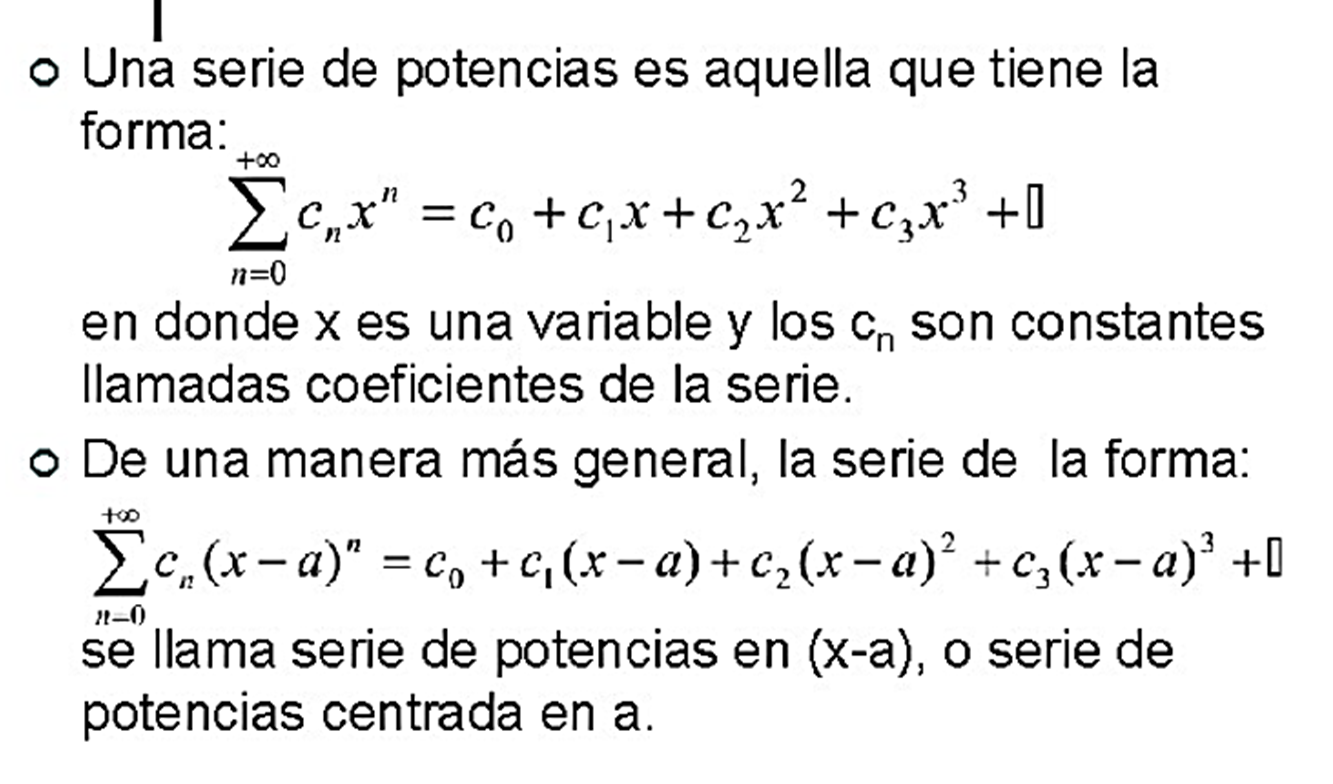 Series de potencias
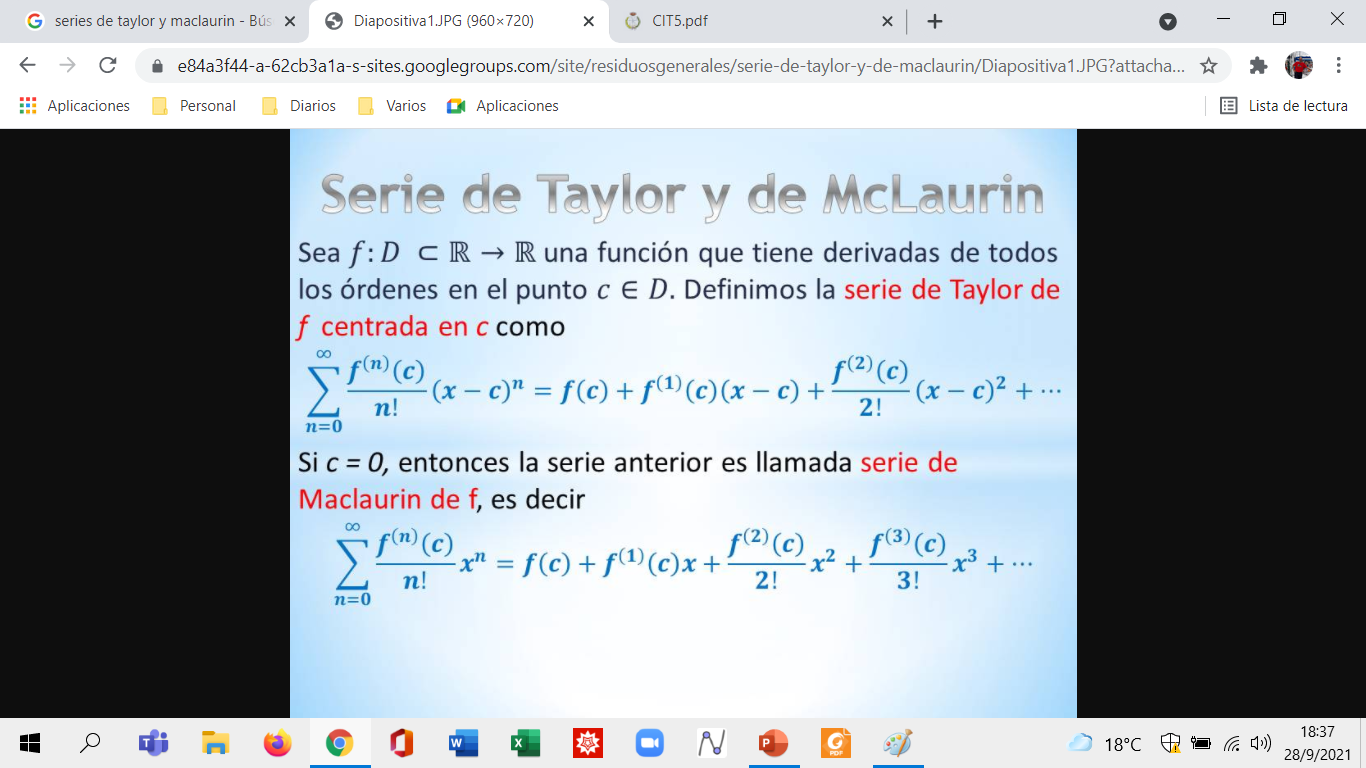 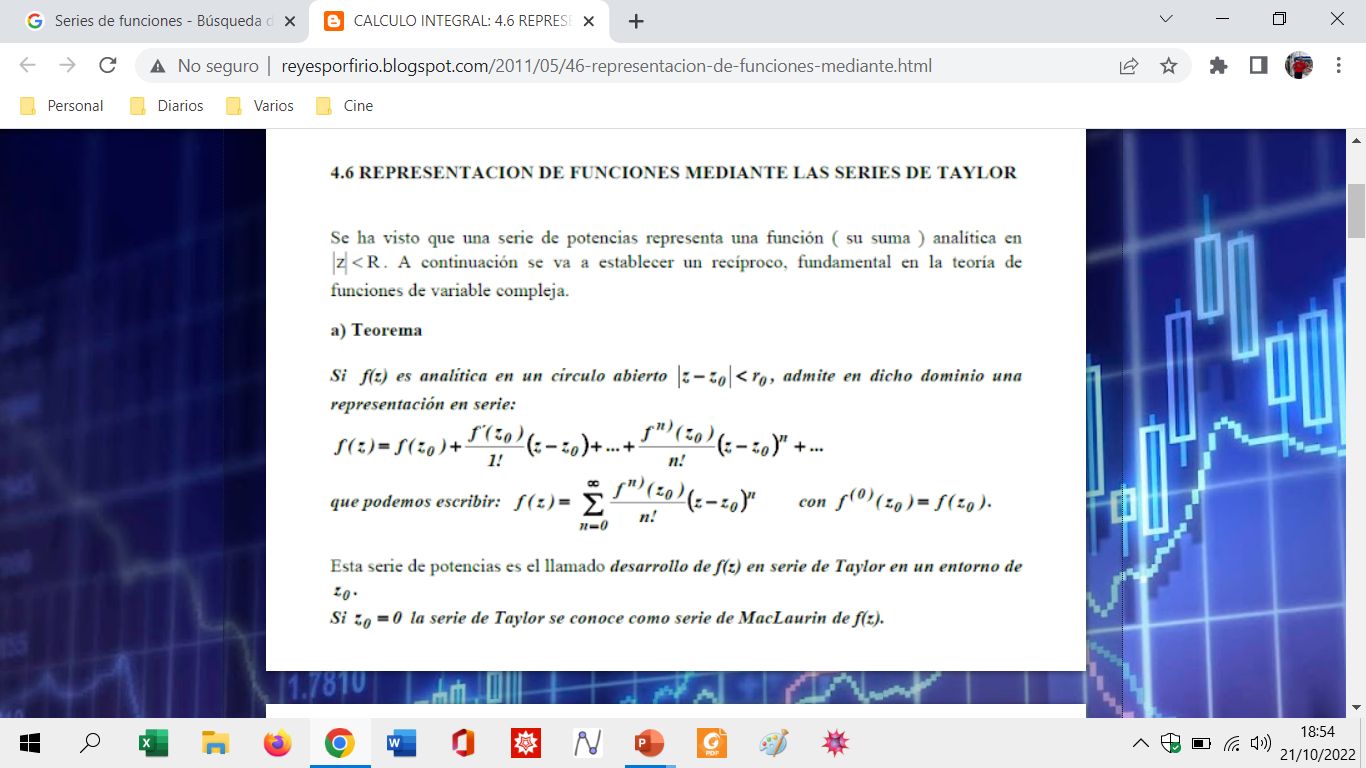 Series de potencias
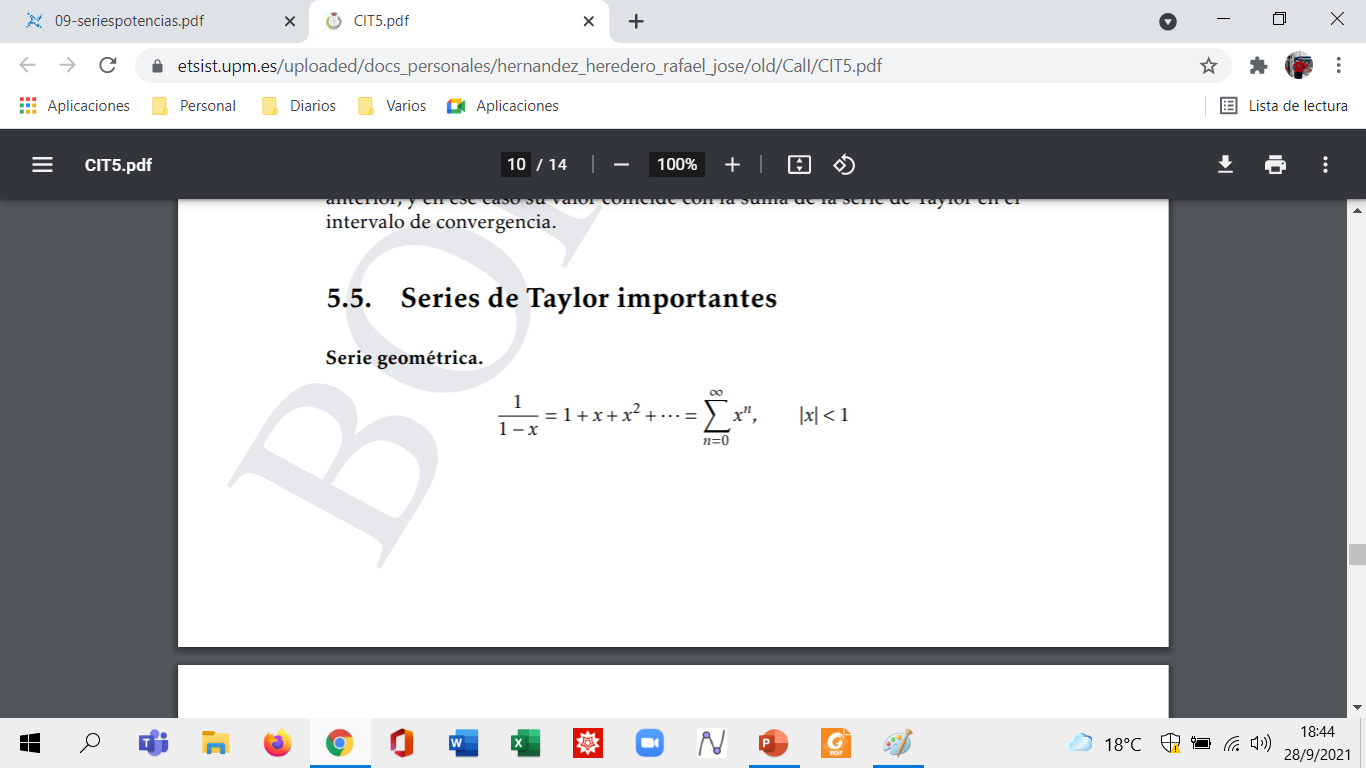 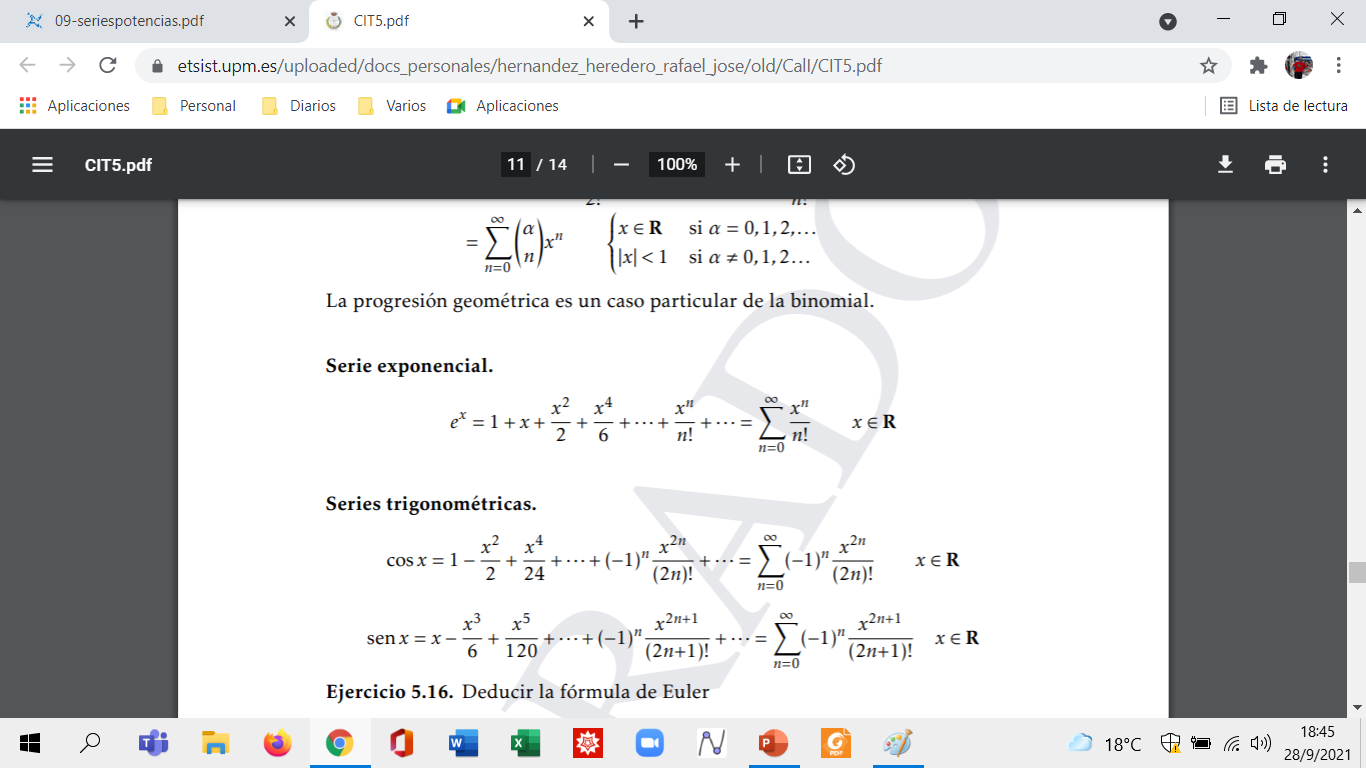 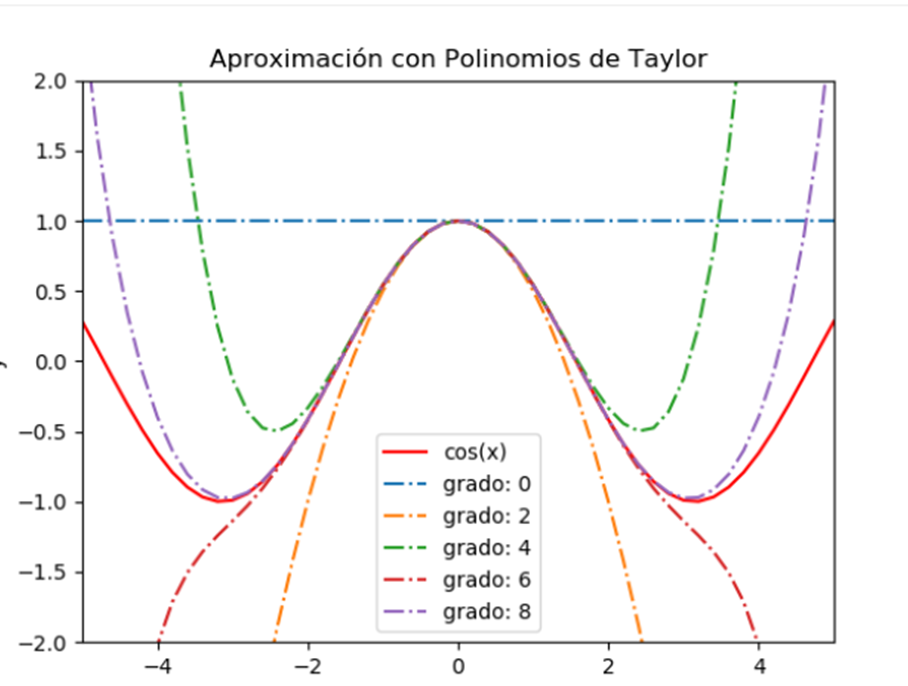 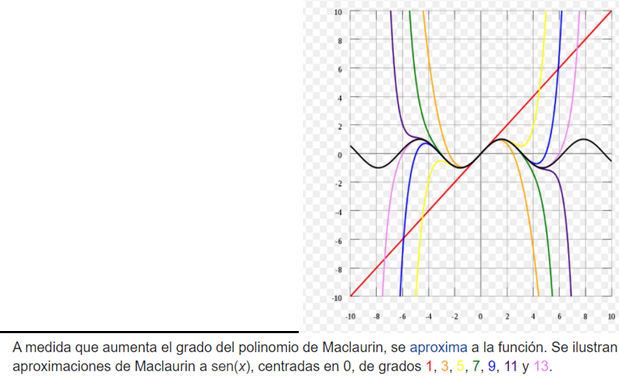 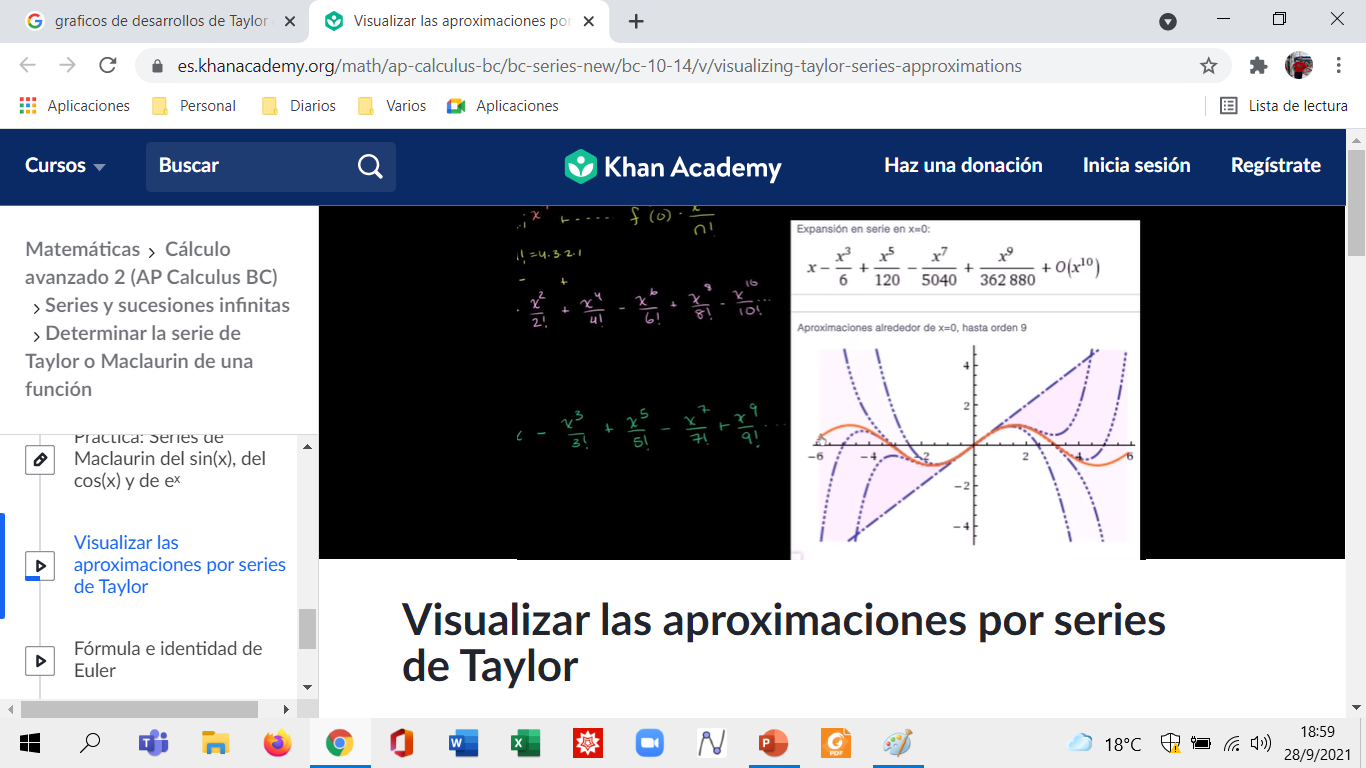 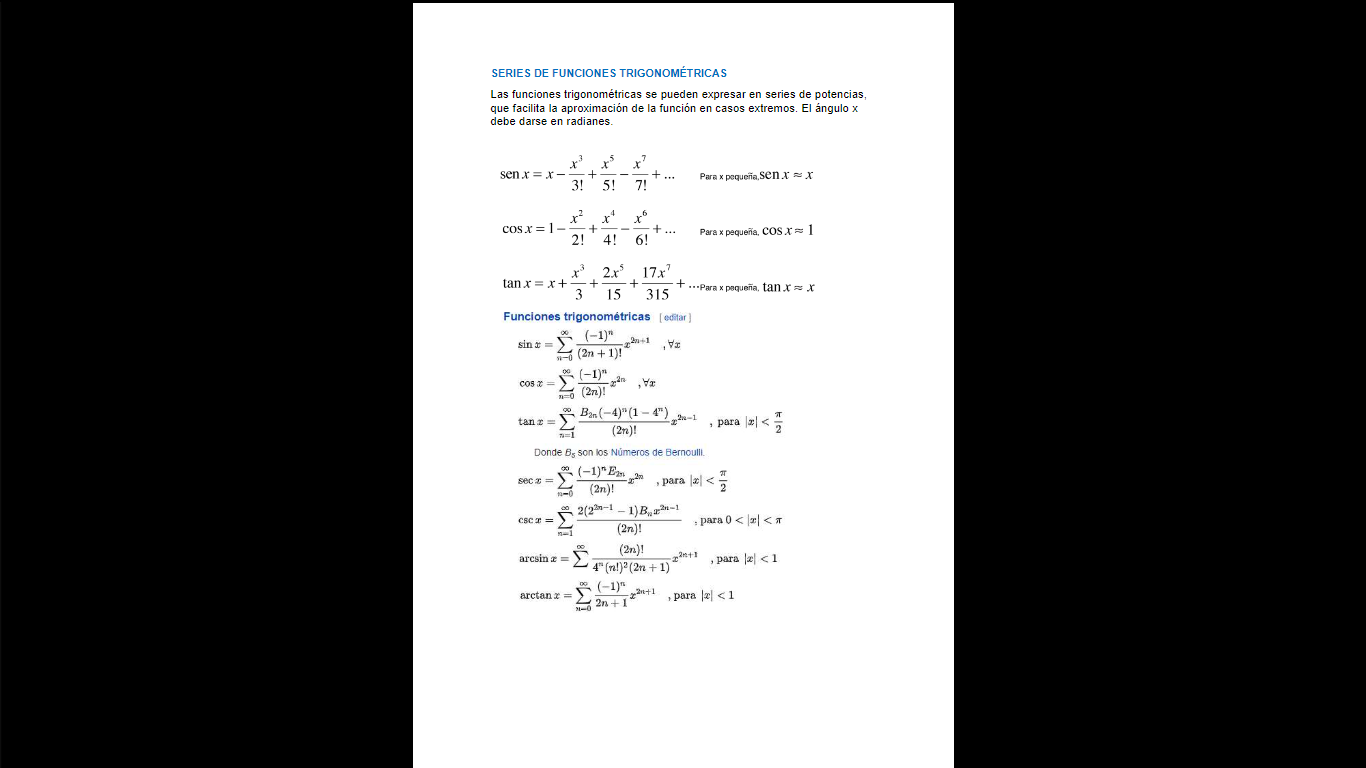 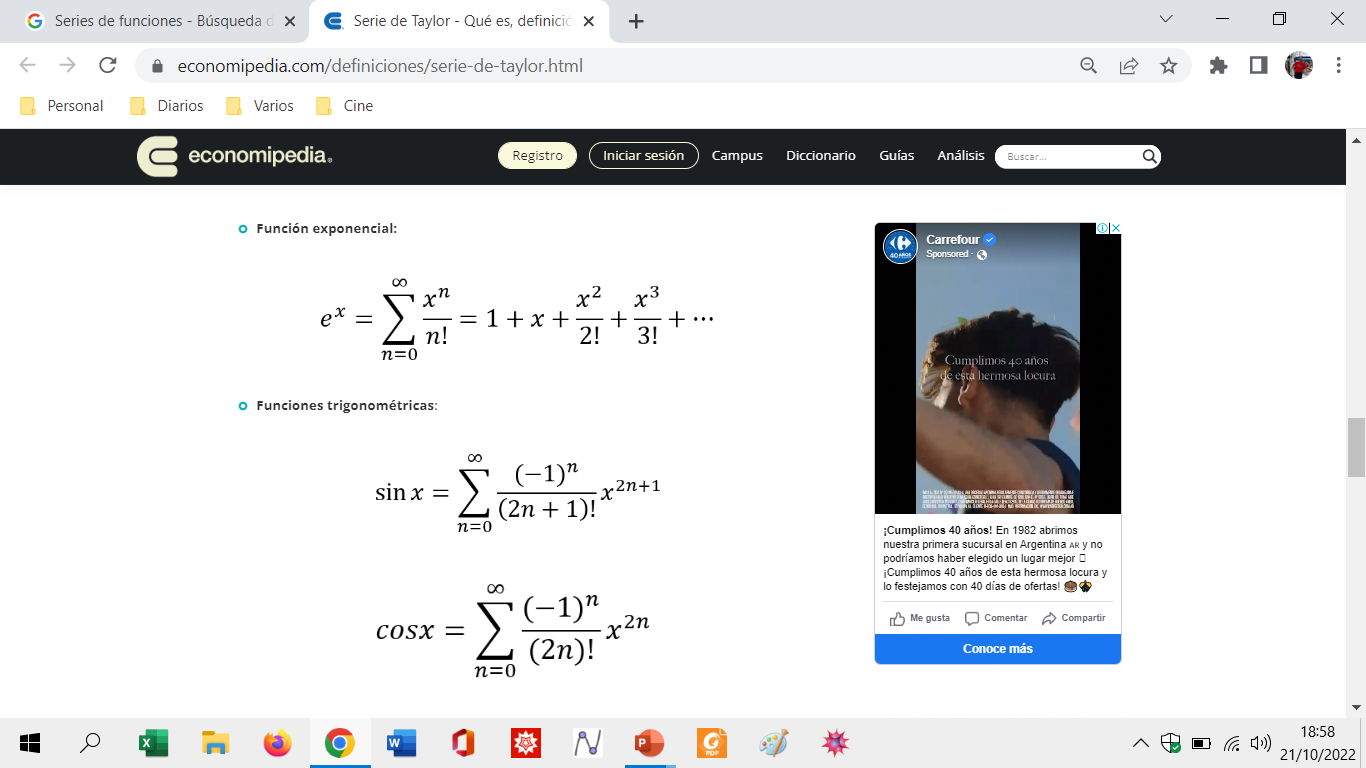 Series  de funciones complejas
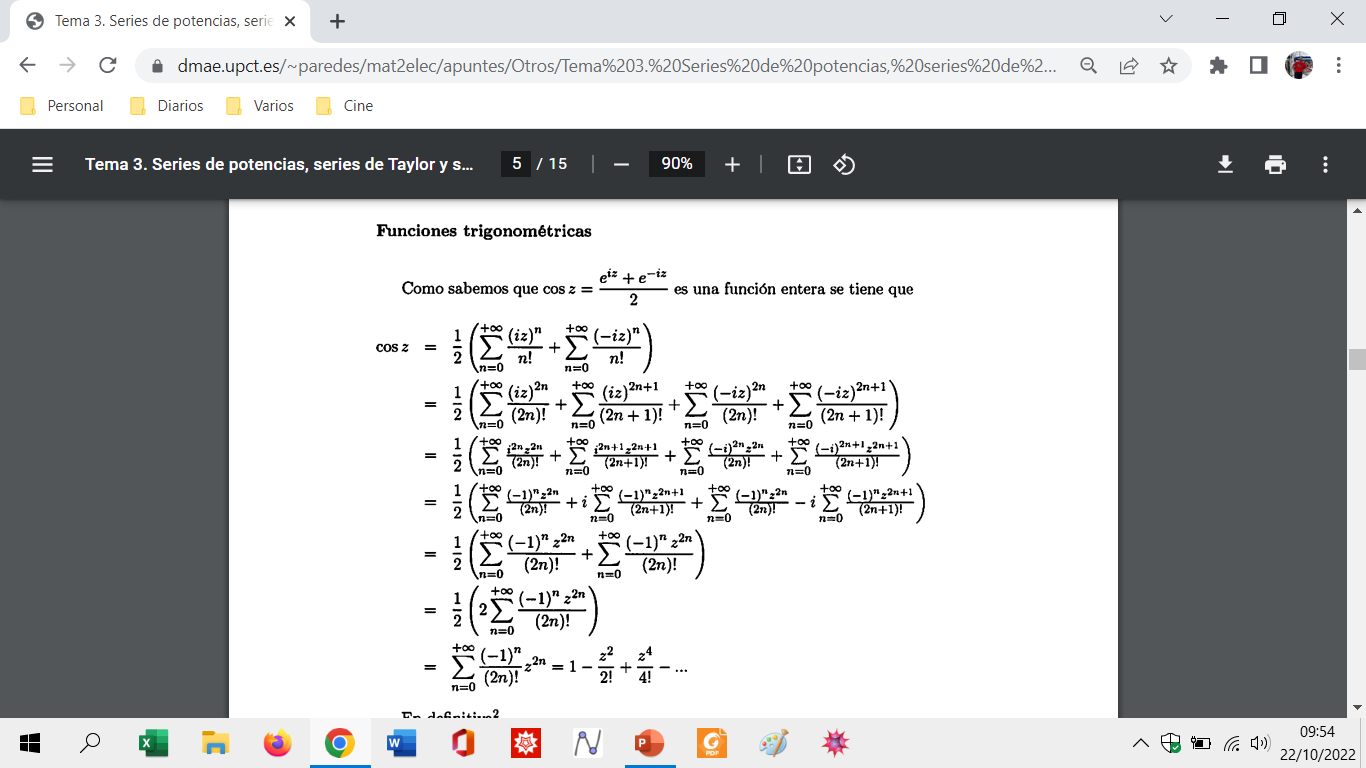 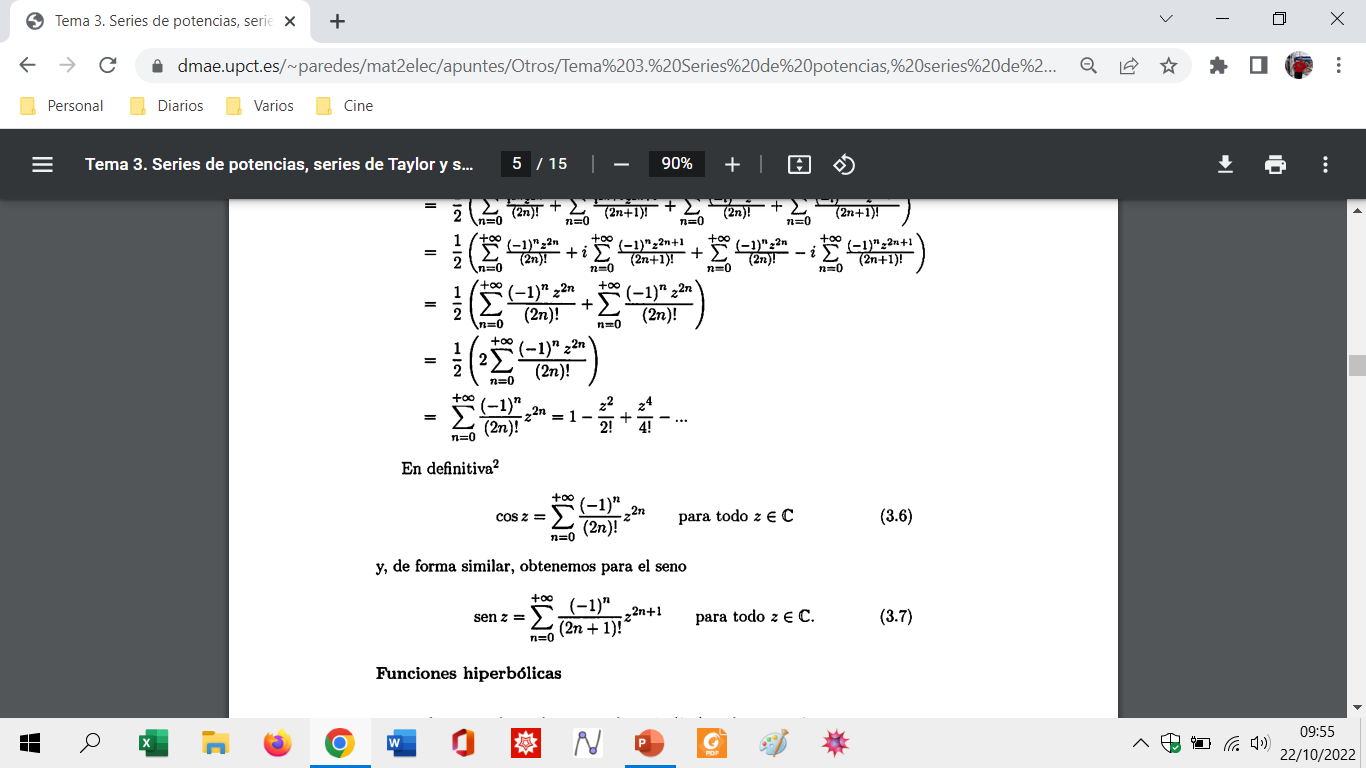 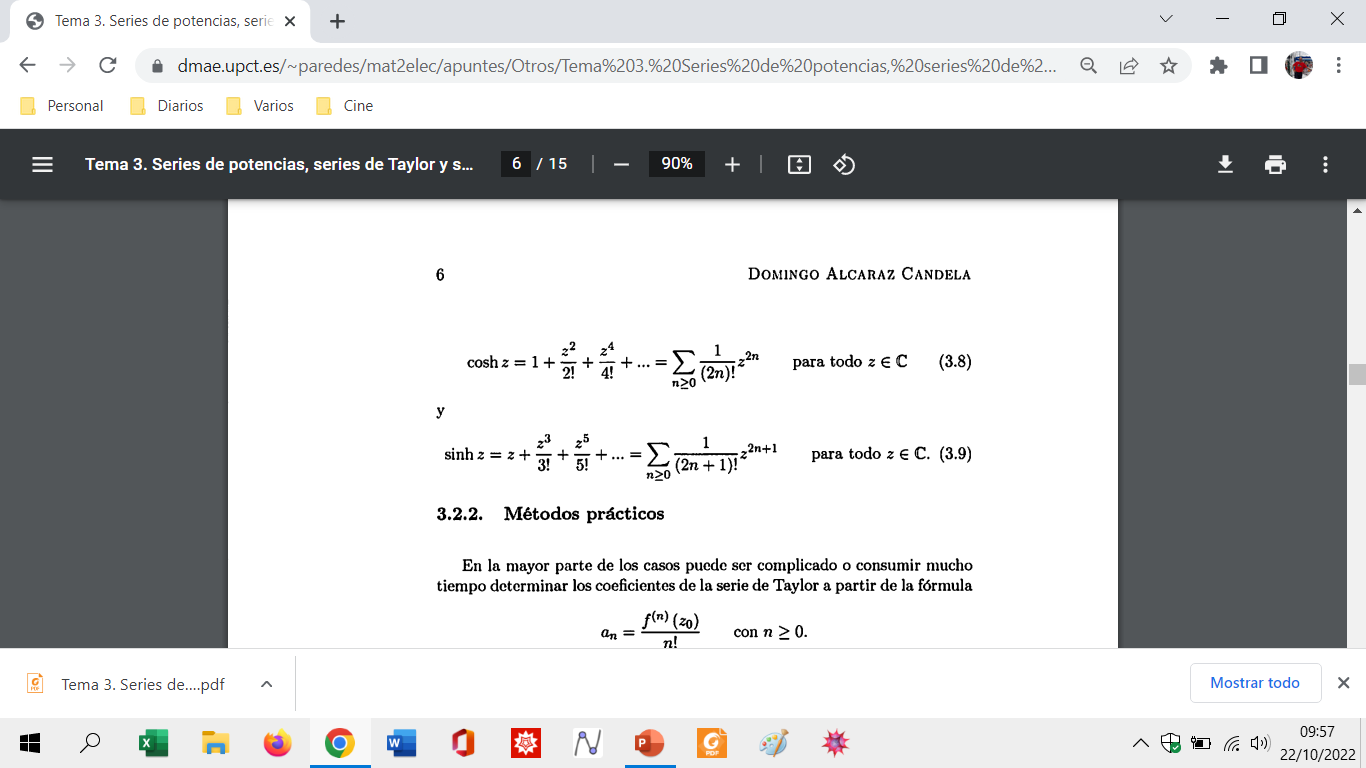 Serie  de Fourier
Serie  de Fourier
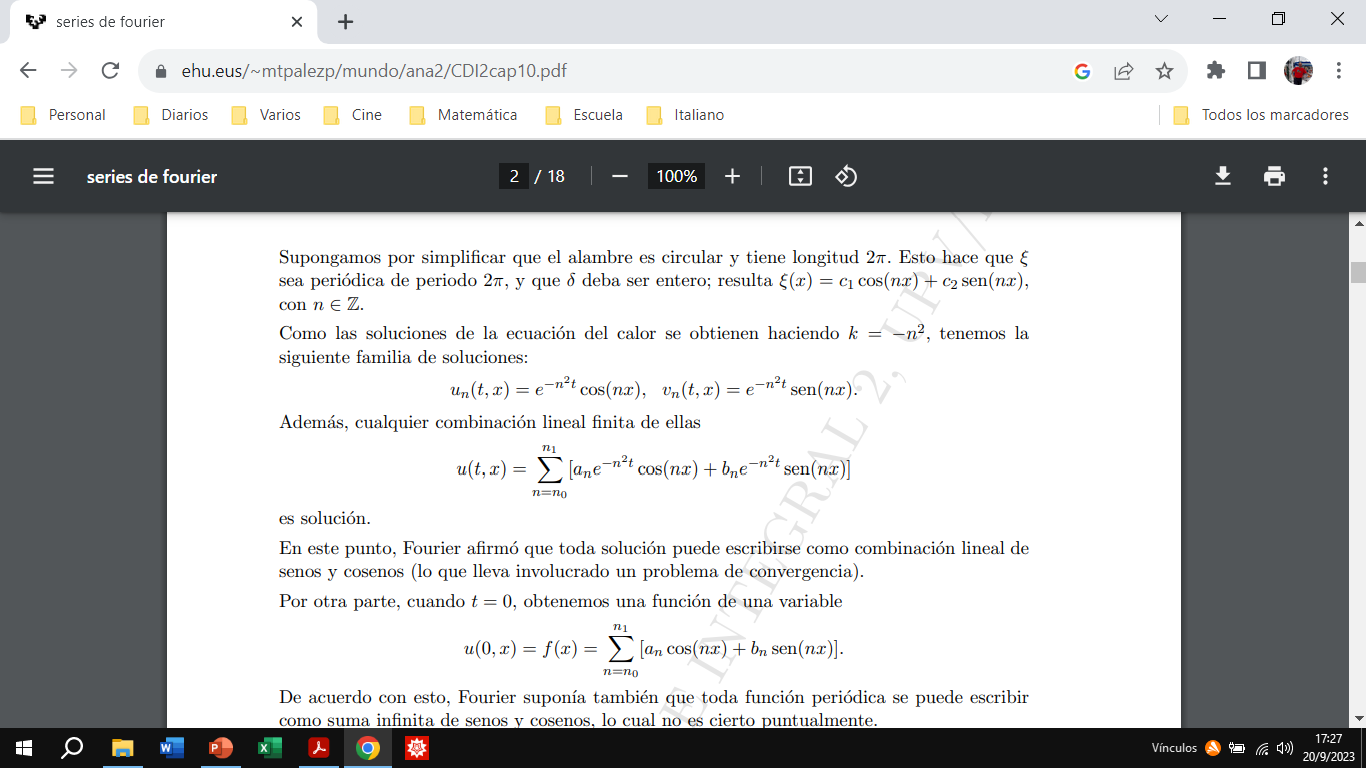 Serie  de Fourier
Serie cuyos términos son funciones trigonométricas (senos y cosenos).

Permite obtener desarrollos en series  para funciones periódicas.